FAST RunCo Summary
Edstrom
2/19/2021
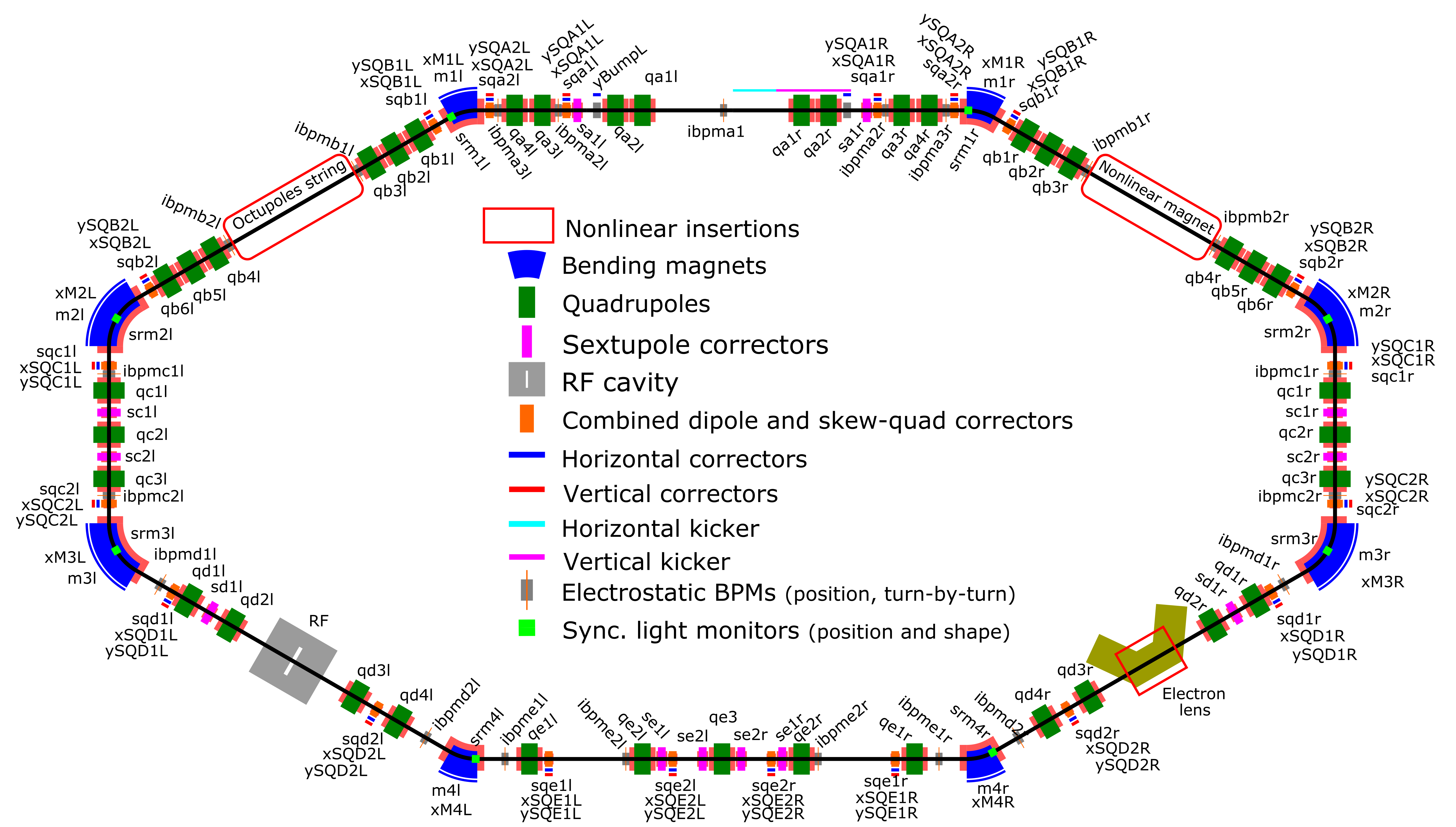 Summary
Controlled Accesses
Most mornings for various jobs

Electron Injector
Beam Delivered for IOTA Injection studies
LRW/SRW Studies continued

IOTA: Circulating beam achieved later in the day last Friday
Reasonable lifetime, and improved throughout the week.
Significant work remains on establishing a good lattice for Optical Stochastic Cooling (E-straight)
New IOTA LCW RTD PLC monitoring implemented (Mon-Tues)

Cryo
Nominal 2K operation, no problems

Some work remains for OSC Run
Kicker timing jitter
Dark box electronics shakedown

Note:
Jamie Santucci is away until 3/01
Chip Edstrom is standing in for FAST RunCo
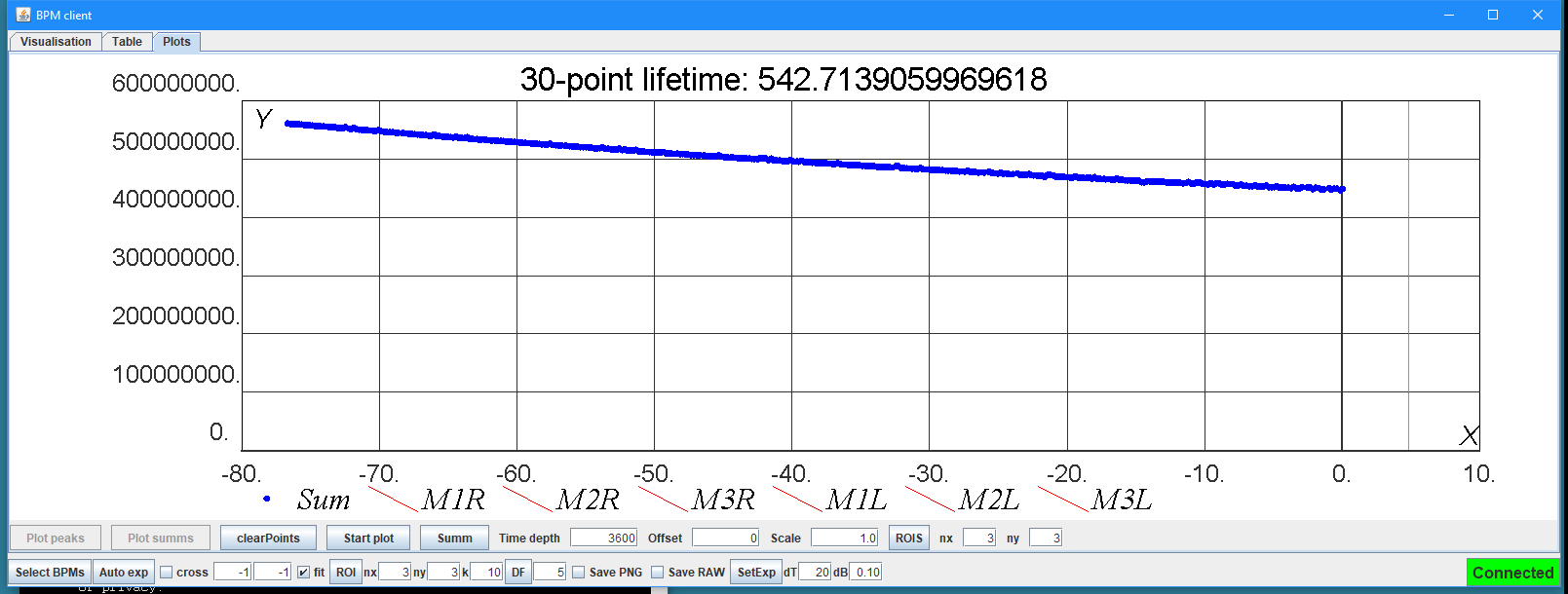 2
Presenter | Presentation Title
2/19/2021
From the 09:00
Boiler Work Today @ NML (as per Greg Gilbert)
One of the boilers is leaky and needs a new flow switch
Plan to come up on the repaired boiler
No loss of heat expected

New Record Beam Power (main accelerator chain)
775 kW / 1 hr avg

Shared Link for the All (Star) Engineer’s retreat
https://news.fnal.gov/2021/02/registration-open-for-the-2021-all-engineers-retreat/
3
Presenter | Presentation Title
2/19/2021
Timing Jitter
Arden Warner & Jin-Yuan Wu are discussing…
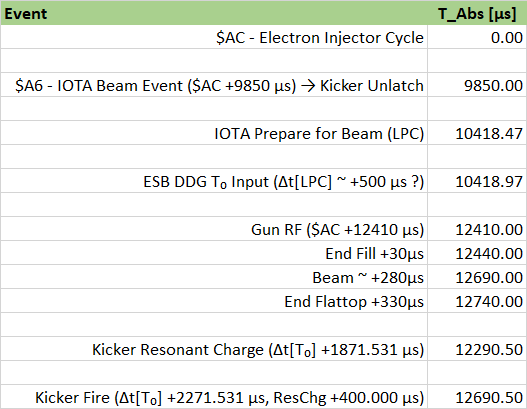 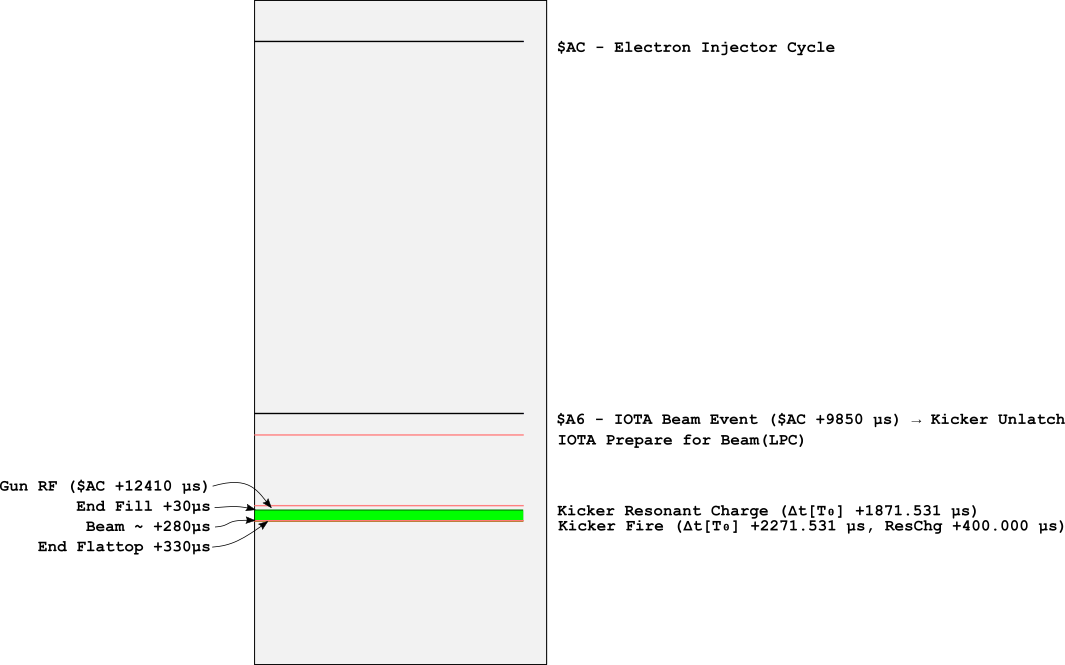 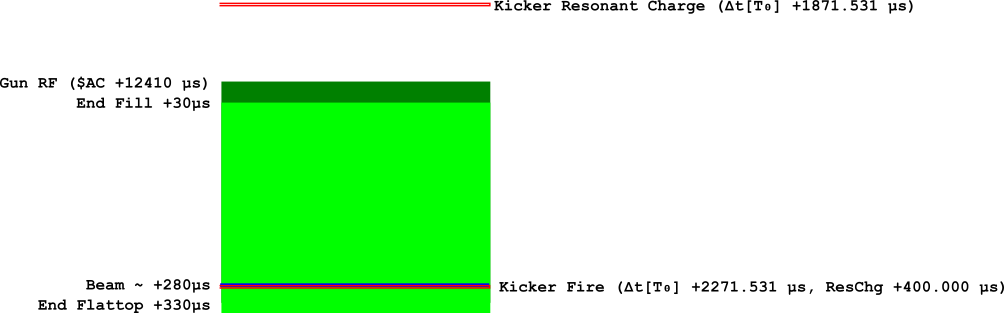 4
Presenter | Presentation Title
2/19/2021